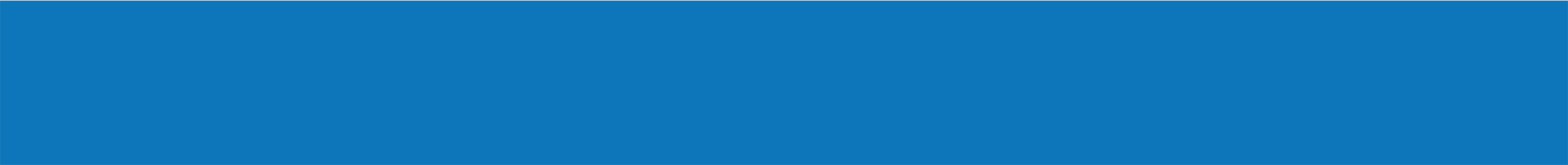 НОВОЕ В ЗАКОНОДАТЕЛЬСТВЕ
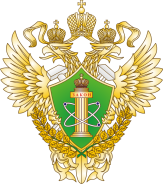 1
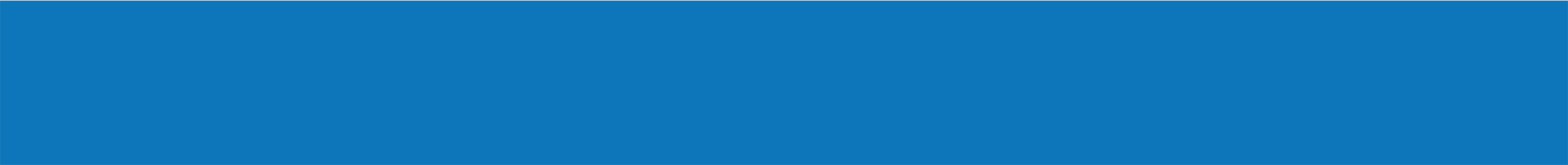 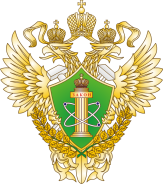 НОВОЕ В ЗАКОНОДАТЕЛЬСТВЕ
2
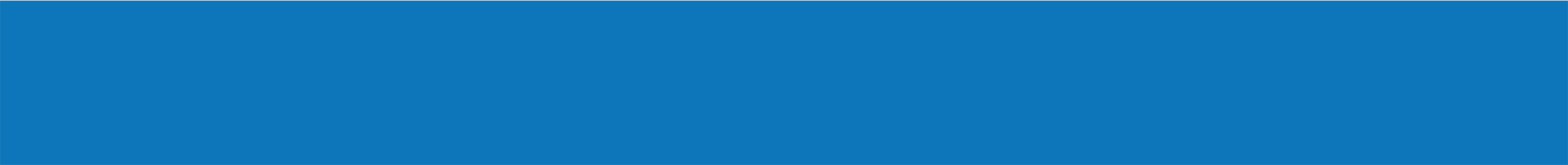 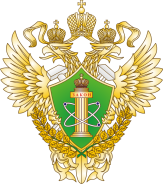 НОВОЕ В ЗАКОНОДАТЕЛЬСТВЕ
3
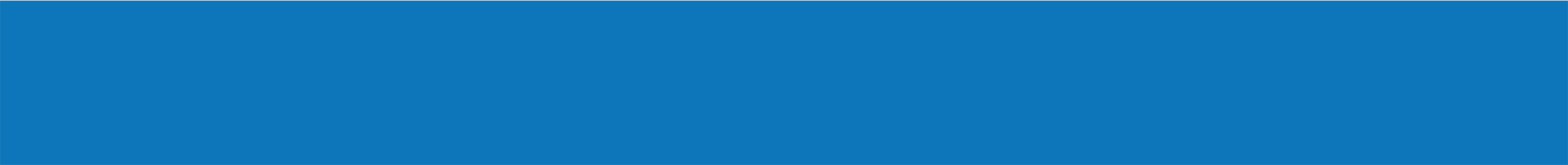 НОВОЕ В ЗАКОНОДАТЕЛЬСТВЕ
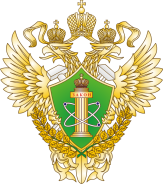 4
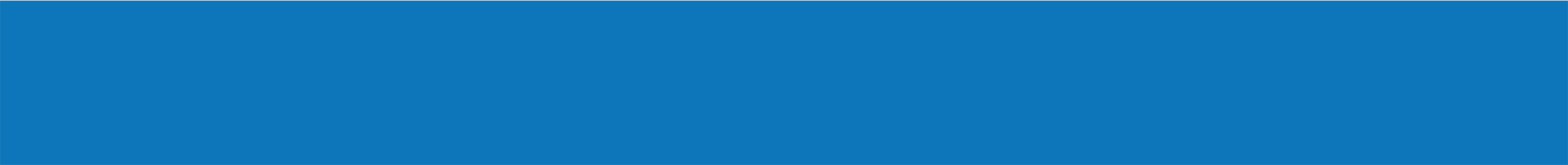 НОВОЕ В ЗАКОНОДАТЕЛЬСТВЕ
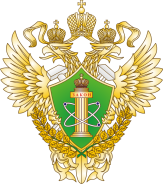 5
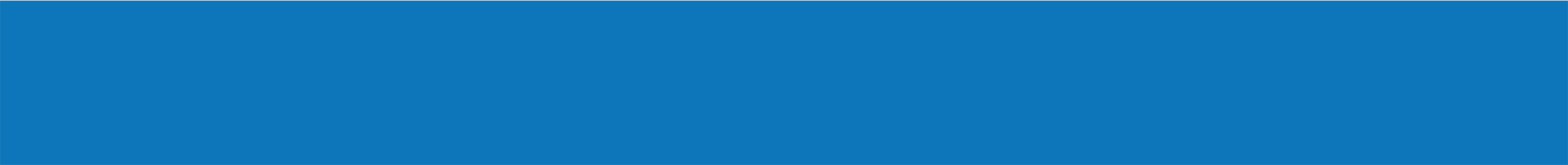 НОВОЕ В ЗАКОНОДАТЕЛЬСТВЕ
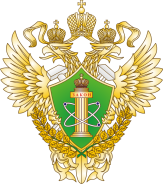 6